Time Management Skills for Care Co-ordinators
Peak Health Coaching Ltd
Collins Dictionary:
“Time management is the process of deciding on the order in which you will do tasks, and making sure that they are done on schedule”
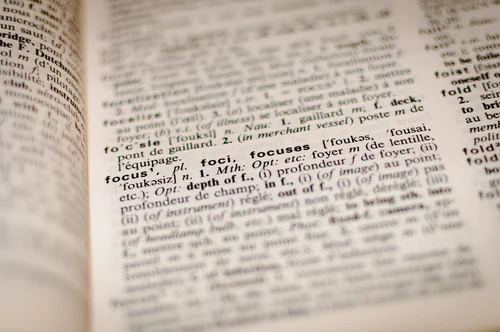 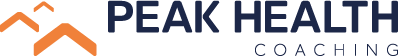 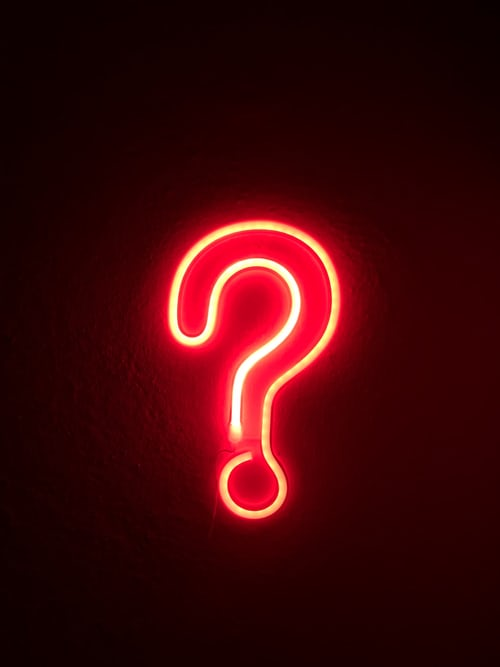 Activity - Menti
What gets in the way of effective 
time management for you?
[Speaker Notes: Needs question on Menti]
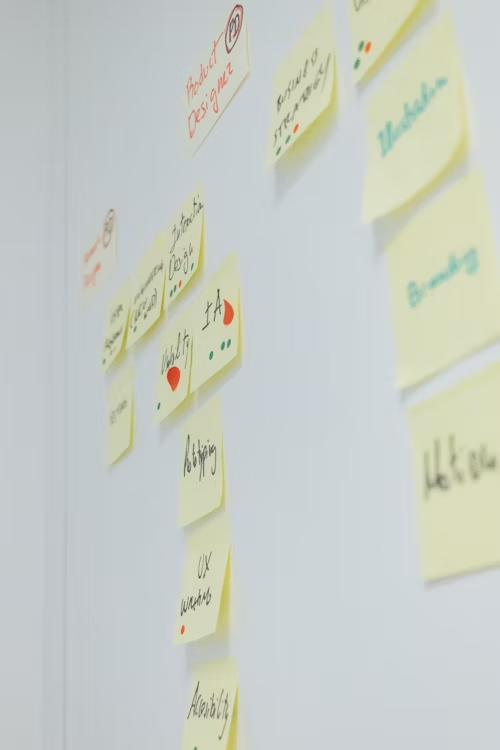 Common Time Stealers
Not Setting Goals
Failing to Keep a To-Do List
Not Prioritising
Procrastination
Distractions
Interruptions
Taking on Too Much.
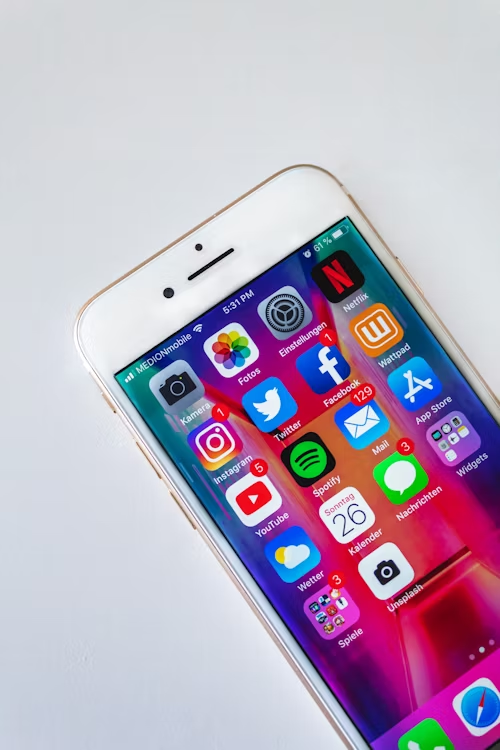 Time Management Tools
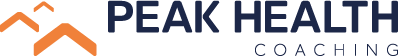 Understanding how you spend your time Using a Time Audit Tool
Can you spot any themes or patterns?
Can you group similar tasks?
Can you change habits e.g. how often you check emails during the day?
The Pomodoro Technique
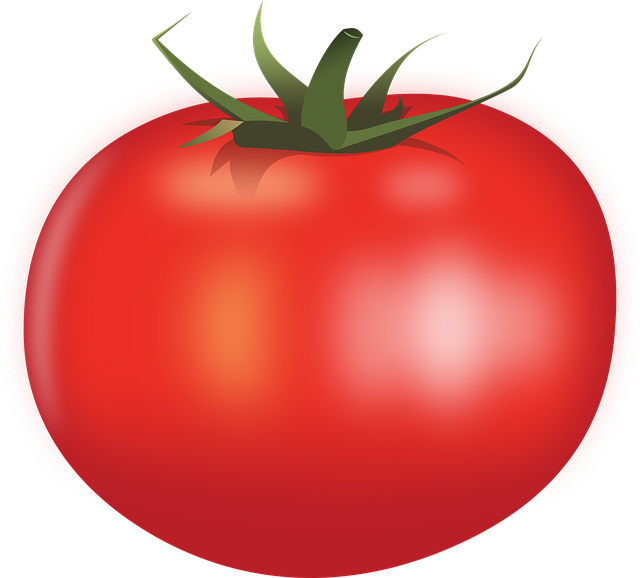 Break down your work into intervals
Choose a task you need to get done
Set a timer (e.g., for 25 mins)
Focus on the task at hand
When the timer rings, make a note of where you’re up to
Take a short break
Repeat steps two to five.
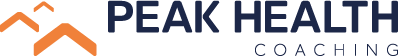 [Speaker Notes: Francesco Cirrillo, uni student, first used a tomato shaped timer – ‘any progress is good progress’
Improves focus
Minimises distractions
Prevents burnout (regular breaks)
Boost motivation]
The Urgent/Important Matrix
[Speaker Notes: Reduces risk associated with lists if priorities change]
Parkinson’s Law
“Work expands so as to fill the time available for its completion.”  

Options:
(For the very brave!) - try working without a computer charger
Get it done early on 
Set a deadline
Limit time for tasks.
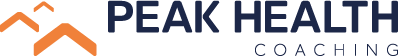 [Speaker Notes: British historian Cyril Northcote Parkinson became famous for the phrase “work expands so as to fill the time available for its completion.” In other words, the amount of time you give yourself to complete a specific task is the amount of time it will take you to complete that task.
How it works:
Try working without a computer charger. This will force you to finish a project before your computer dies. 
Get it done early. Instead of finishing an essay by midnight, try to get it done by noon. 
Set a deadline. Give yourself a set time to do something—and then cut it in half.
Limit time for tasks. Give yourself only 20 minutes in the morning to answer emails.

Types of people this works for:
Procrastinators
People who work well under pressure]
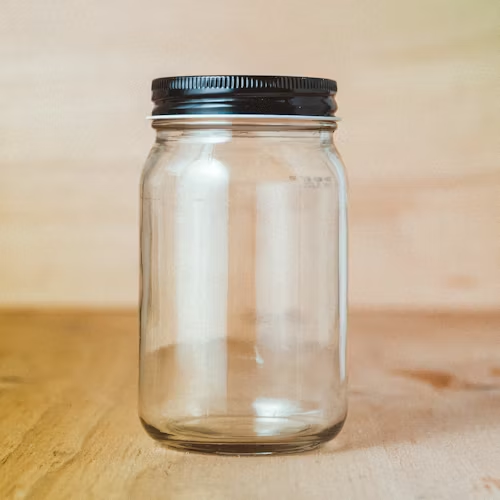 Pickle Jar Theory
Imagine a pickle jar full of sand, pebbles, and rocks. 
The sand is at the bottom and the rocks sit at the top.  
The sand: This represents disrupting elements of your day, such as phone calls, text messages, emails, social media, etc.
The pebbles: This represents tasks that need to be completed, but can be done on another day or by someone else.
The rocks: These are the most important tasks that need to get done today.
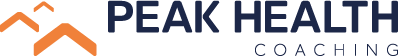 [Speaker Notes: This theory helps you figure out what is useful and what is not useful in your daily life. It allows you to plan tasks with time to spare and set priorities for your day.

Begin by thinking about how your tasks for the day would fit into the above categories. 
Then make a task list starting with the rocks and ending with sand (if time permits). Include an honest time estimate next to each. 
Try not to plan more than six hours of an eight-hour working day. This will leave buffer time for the pebbles and sand.

Types of people who will benefit from the Pickle Jar theory:
Visual people
Concrete thinkers]
Menti - minimising interruptions – what works for you?
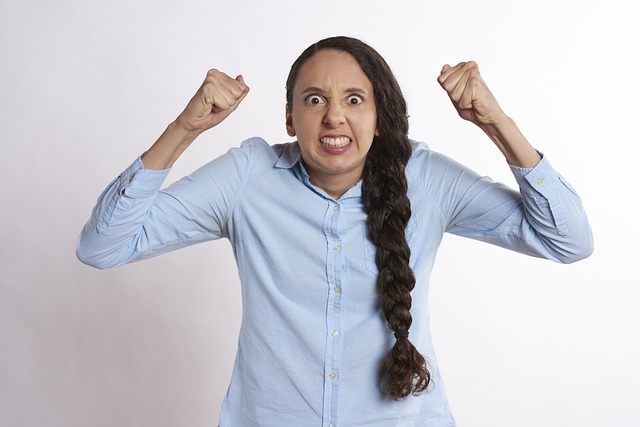 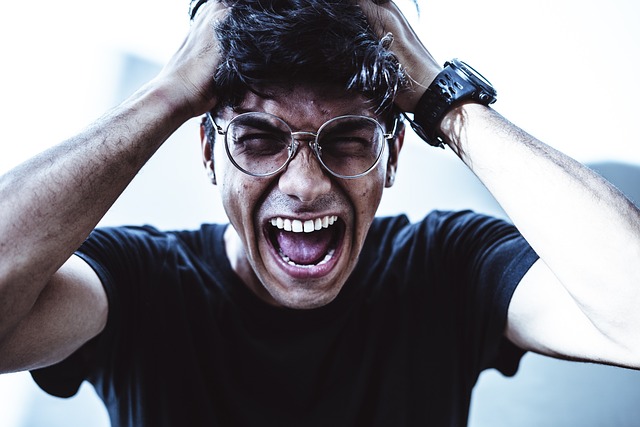 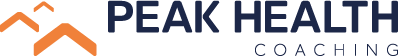 [Speaker Notes: Caveat for parents/carers re turning phone off – may not always be possible
Notifications – email,WhatsApp / Messages on own phone

Move away – tell story of woman with desk by printer and effectively in a corridor

Go into work earlier – caveat – not all the time – wellbeing

Not available – note on door – note in outlook – or you can tell people]
How to minimise interruptions
Put your phone on silent (and off vibrate). Better still turn it off! (Try it for an hour)
Turn off notifications
Close software and apps you’re not using right now
Schedule specific tasks 
Work from home
Schedule ‘reactive’ time
Move away from your normal working area
Go into work earlier
Mark yourself as “not available” for a period of time
Be assertive!
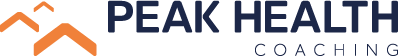 [Speaker Notes: Caveat for parents/carers re turning phone off – may not always be possible
Notifications – email,WhatsApp / Messages on own phone

Move away – tell story of woman with desk by printer and effectively in a corridor

Go into work earlier – caveat – not all the time – wellbeing

Not available – note on door – note in outlook – or you can tell people]
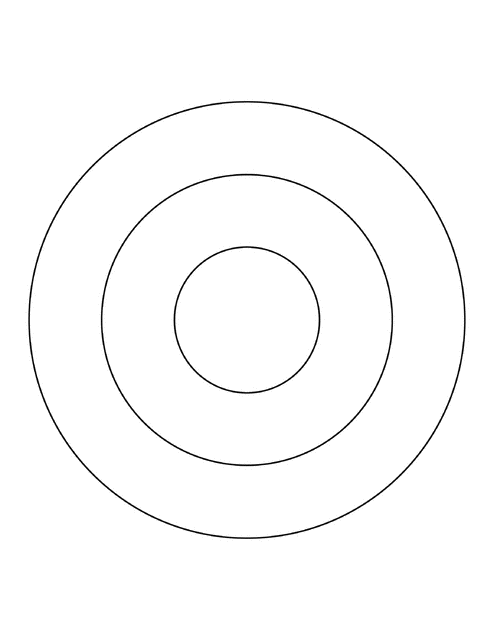 Stephen Covey
Concern
Influence
Control
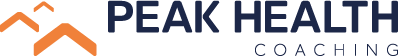 [Speaker Notes: Consider where you are expending your energy – mental or otherwise]
Self Care
Appreciating when you have increased energy and focus so that you can plan your work effectively
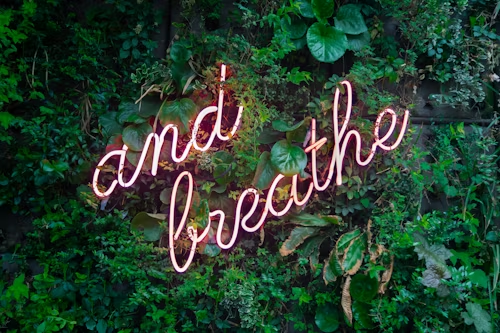 Your natural body rhythms:
Time of the day / Day of the week
Women - time of the month/perimenopause/menopause
 
Setting impossibly high standards for yourself
Giving yourself credit and kudos and being kind to yourself
Asking for help when you need it
General self care around sleep, hydration etc
Get out in nature
Mindfulness (taking notice)
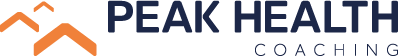 [Speaker Notes: Give me a wave if you’re an early bird… or a night owl? There are different times at which we feel our best.]
Moving forward - Menti
What are you going to try to impact positively on your time management?
What will the benefit be?